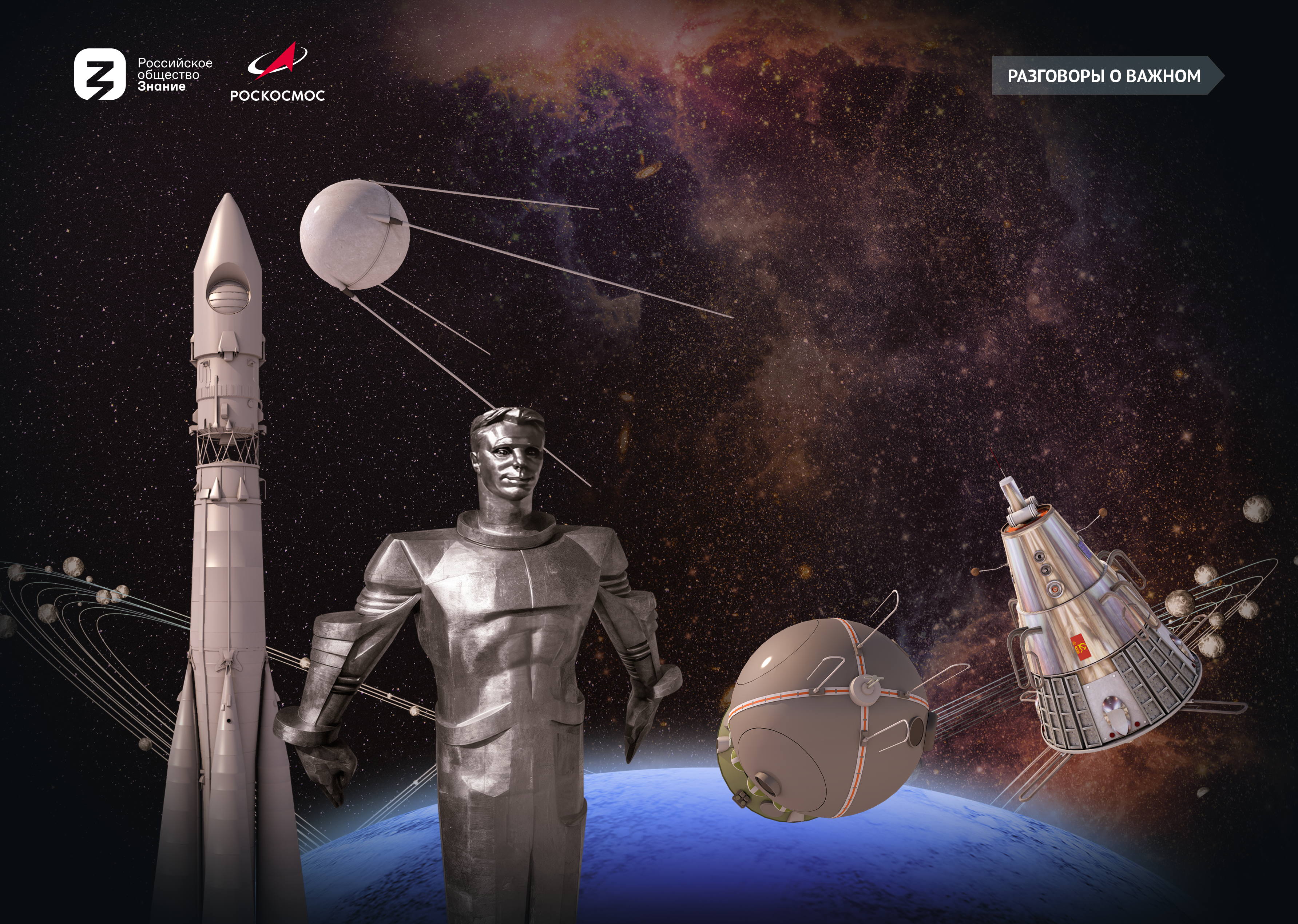 Рекорды России
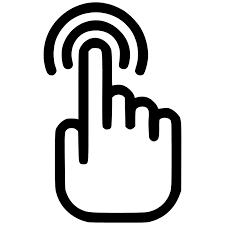 Запуск первого искусственного спутника Земли
Да
Первая женщина-космонавт
Да
Запущена первая орбитальная станция
Да
Первая стыковка двух беспилотных космических аппаратов
Да
Первый выход в открытый космос
Да
Первая высадка человека на Луну
Нет
Первый полёт человека в космос
Да
Первая ручная стыковка космических аппаратов
Нет